Projekt OSCARWarum engagiert sich die Sächsische Krebsgesellschaft e.V. im Projekt OSCAR und bei der Ausbildung von Social Care Nurses?BKK innovativ, 06. Mai 2021
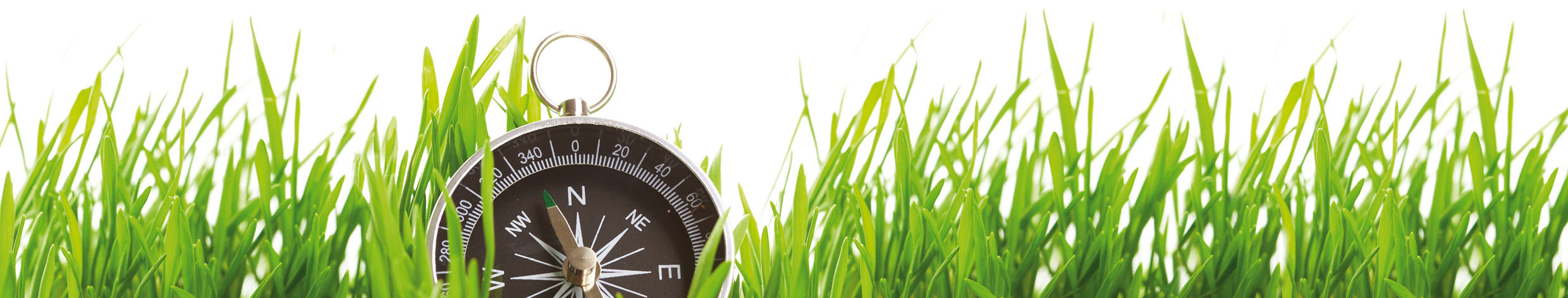 1
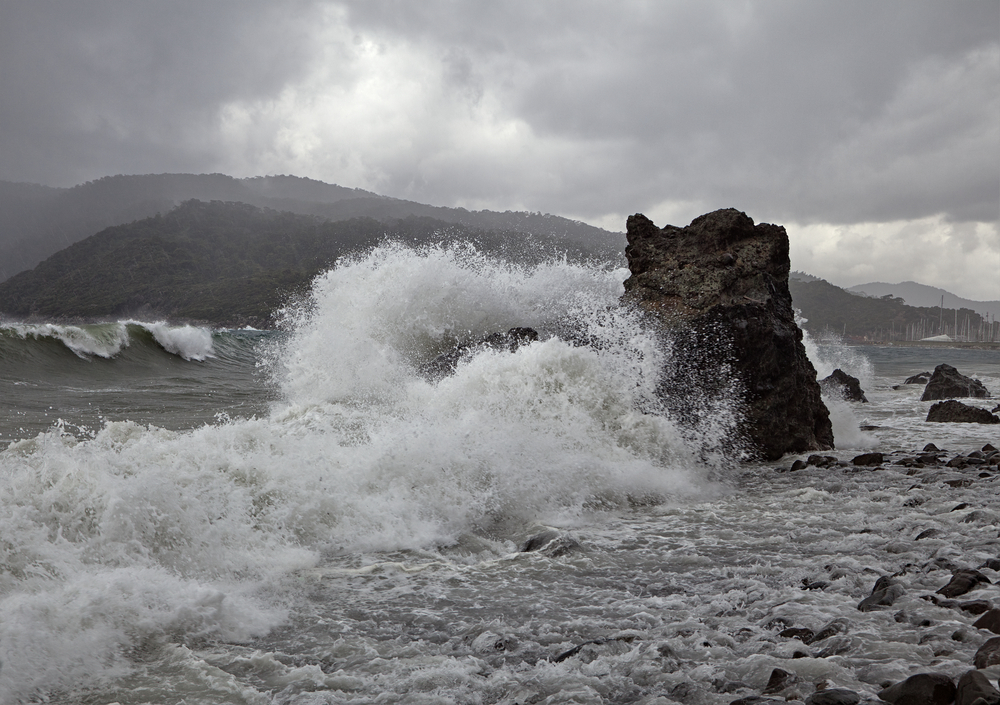 Warum sind Projekte wie die Onkolotsen und OSCAR notwendig?
2
Behandlungsbegleitende UnterstützungHerausforderungen für Krebspatient*innen
Patient*innen mit langwierigen komplexen
Behandlungen leiden an

Krankheits- und therapiebedingten Belastungen
körperliche Belastung
eingeschränkte Leistungsfähigkeit
existenzielle Bedrohung
eingeschränkter Lebensqualität
psychischen Beeinträchtigungen
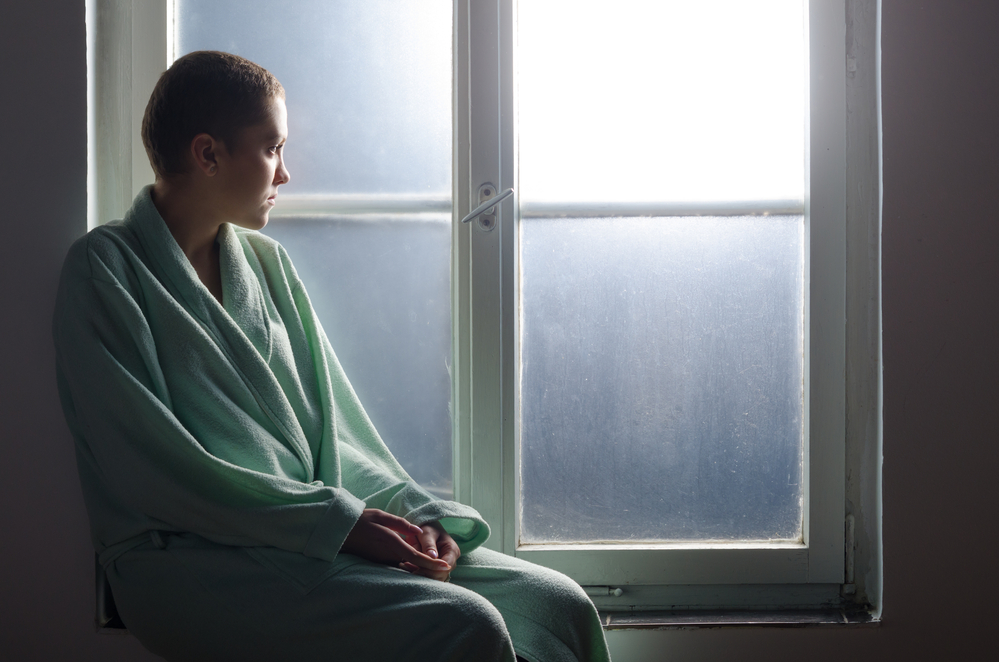 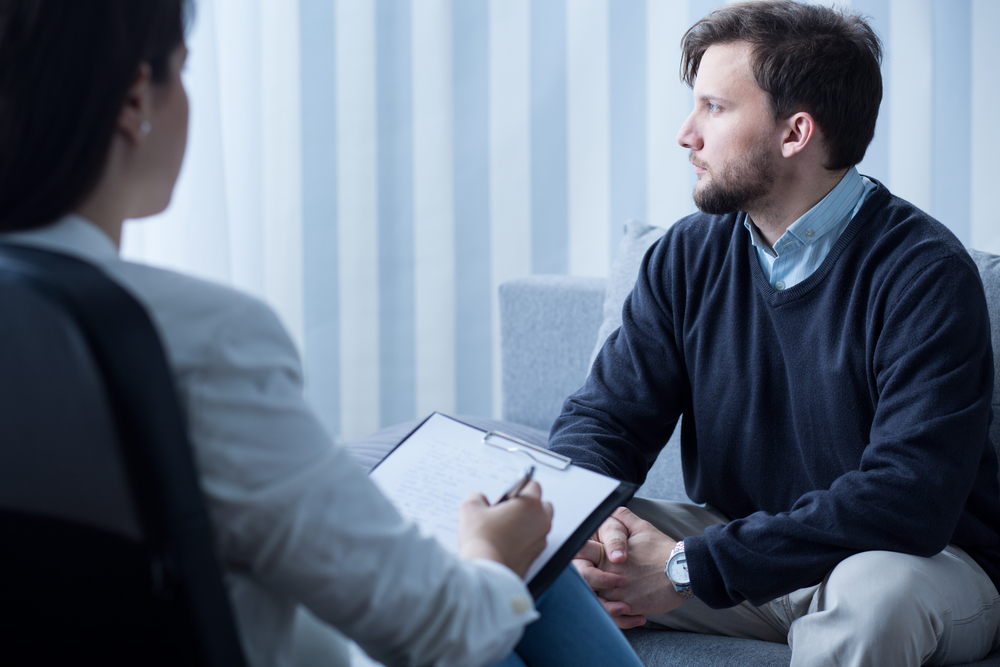 3
Behandlungsbegleitende UnterstützungHerausforderungen für Krebspatient*innen
Sie “leiden“ aber auch an:

organisatorischer und institutioneller Segmentierung der Versorgungsbereiche in unserem Gesundheitswesen                   Folge = Versorgungsqualität ▼ und Kosten ▲

einem oft gehemmten Informationsfluss und mangelnder Kommunikation zwischen einzelnen Behandlern und Patienten

praktischen Defiziten in der Vernetzung
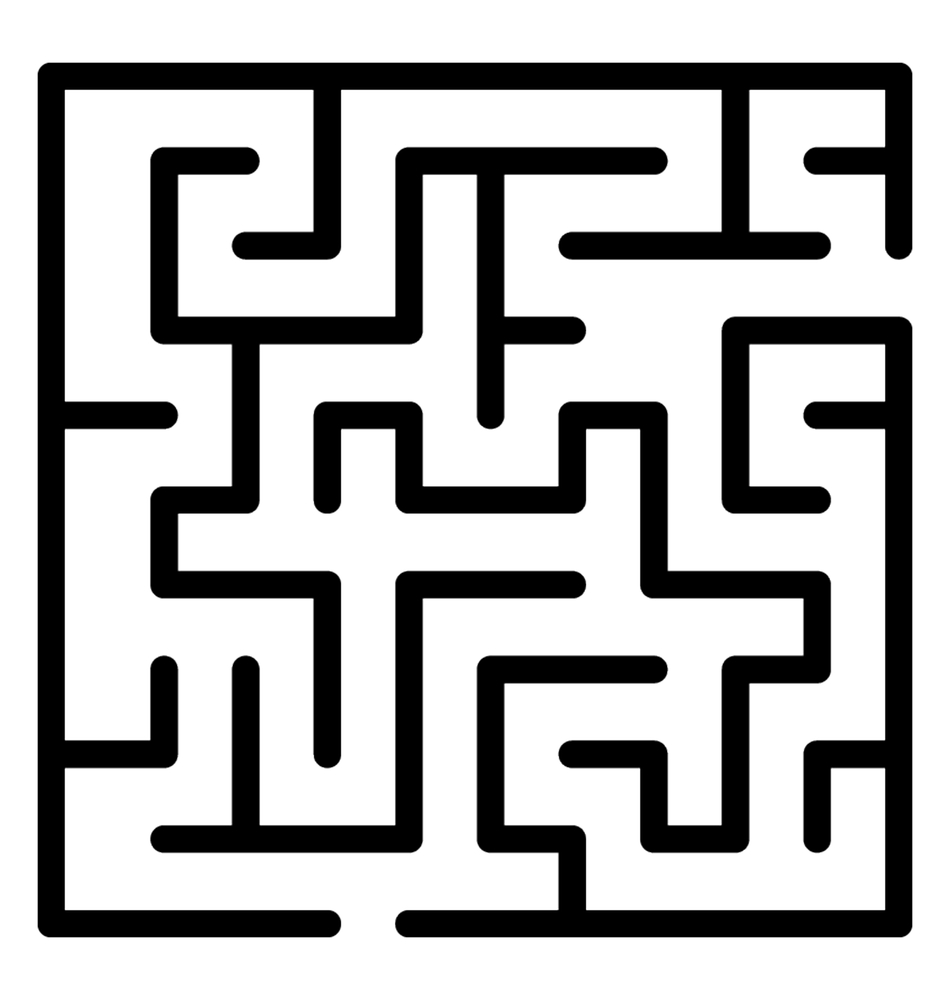 Hier wollten wir ansetzen!
4
[Speaker Notes: Bspw. Patient kommt zum Arzt, Befunde anderer Einrichtungen liegen noch nicht vor ODER Probleme zwischen den Sektoren (Klinik – ambulanter Bereich – Verfügbarkeit)]
Das Projekt OnkolotseEntstehungsgeschichte
Gesundheitszieleprozess im Freistaat Sachsen „Brustkrebs: Mortalität verhindern - Lebensqualität verbessern“

2009: Ideenwettbewerb "Demografie und Gesundheit - Ideen für die Zukunft" des Sächsischen Staatsministeriums für  Soziales und Verbraucherschutz 

Konzept Onkolotse von Sächsischer Krebsgesellschaft e.V. (SKG) mit Partnern entwickelt und seit 2010 umgesetzt
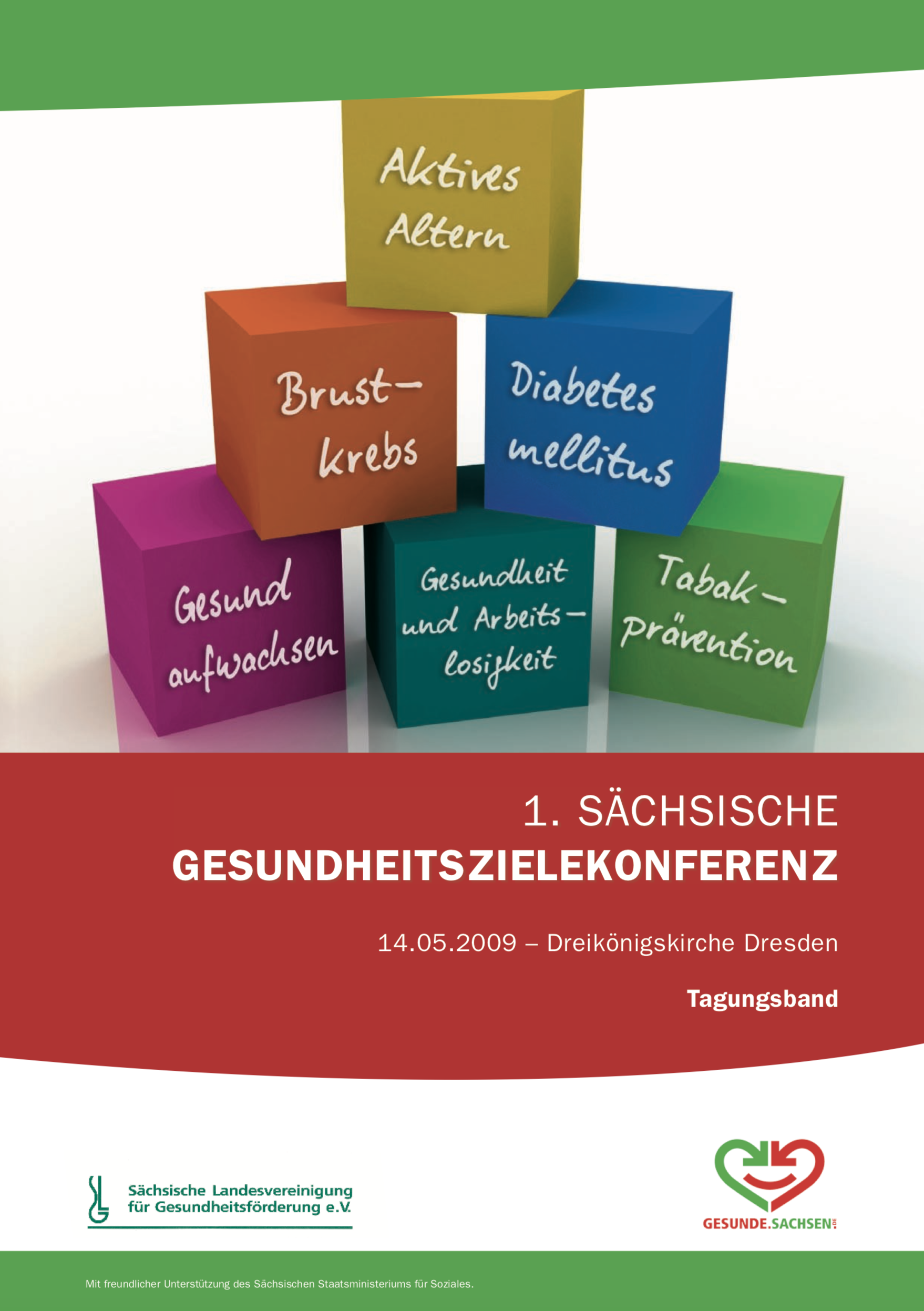 5
Das Projekt OnkolotseAufgabe eines Onkolotsen
Onkolotsen sind persönliche Ansprechpartner*innen für Patient*innen
und Angehörigen. Sie sollen ...

begleiten,

informieren und

im Gesundheitssystem lotsen.


		... 	… ihnen somit helfen, ihren individuellen Weg im 					Gesundheitswesen zu finden und zu gehen. 							Sektorenübergreifend und an den verschiedenen 					Punkten des Patientenpfades.
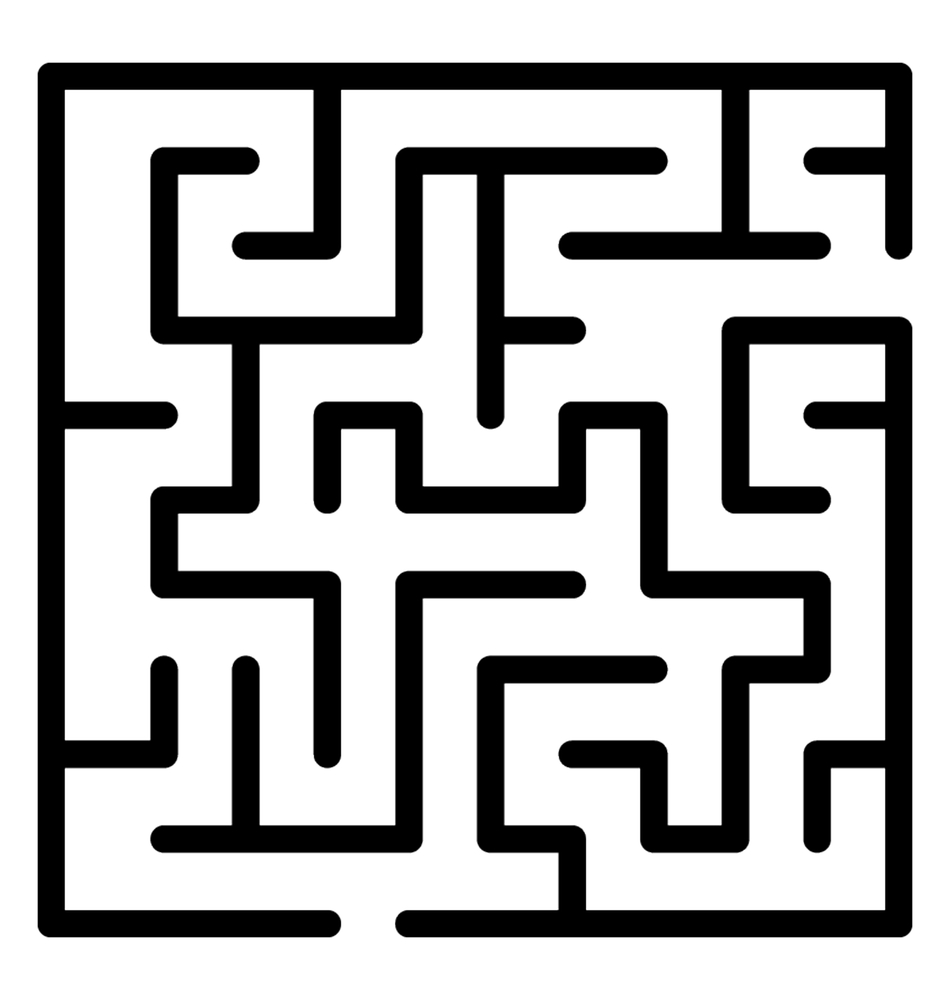 6
Das Projekt OnkolotseZiele der Zusammenarbeit
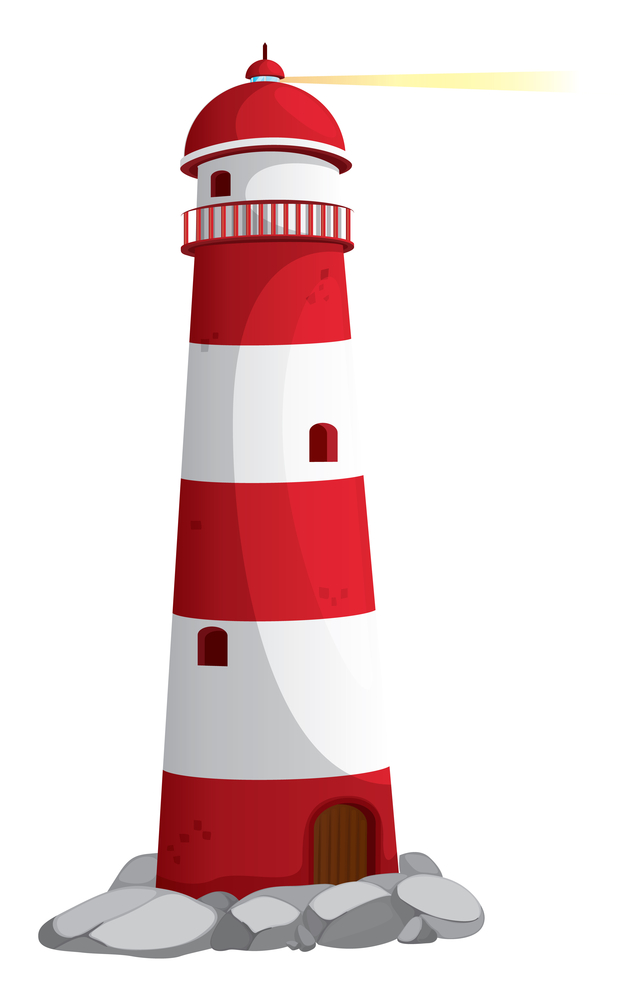 Durch die Zusammenarbeit mit den Onkolots*innen sollenPatient*innen und ihre Angehörigen ...

sich besser zurecht finden im System Gesundheitswesen,
informierter sein sowie
ihre Rechte kennen und sie wahrnehmen können

			…  	und so als eigenverantwortliche Partner*innen		im Prozess der Therapie und Krankheitsbewälti-						gung agieren können.
7
Das Projekt OSCARMotive für Zusammenarbeit
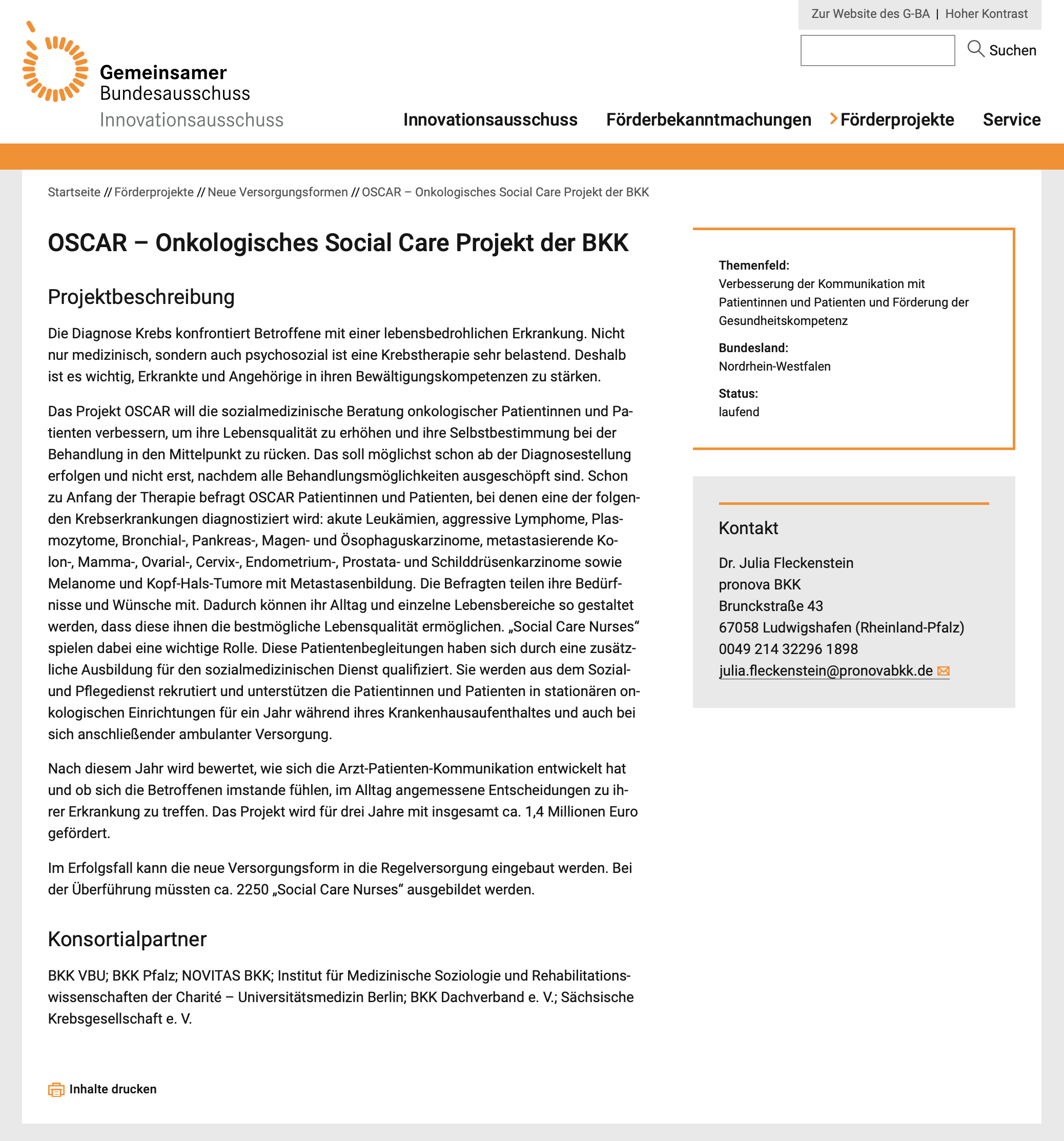 Anfrage der Konsortialführer an die SKG im Vorfeld der Projektbeantragung

Konzeptidee überzeugt

Zielt auf die aktive Lösung der Herausforderungen für Krebspatient*innen und Angehörige 

Hilft, die Idee der Patientenlotsen/Onkolotsen weiter zu verbreiten und nachhaltig zu stärken

Verbessert wissenschaftliche Datenbasis zu Effekten der Lotsen-Intervention
8
Das Projekt OSCARRolle der SKG: Weiterbildungspartner
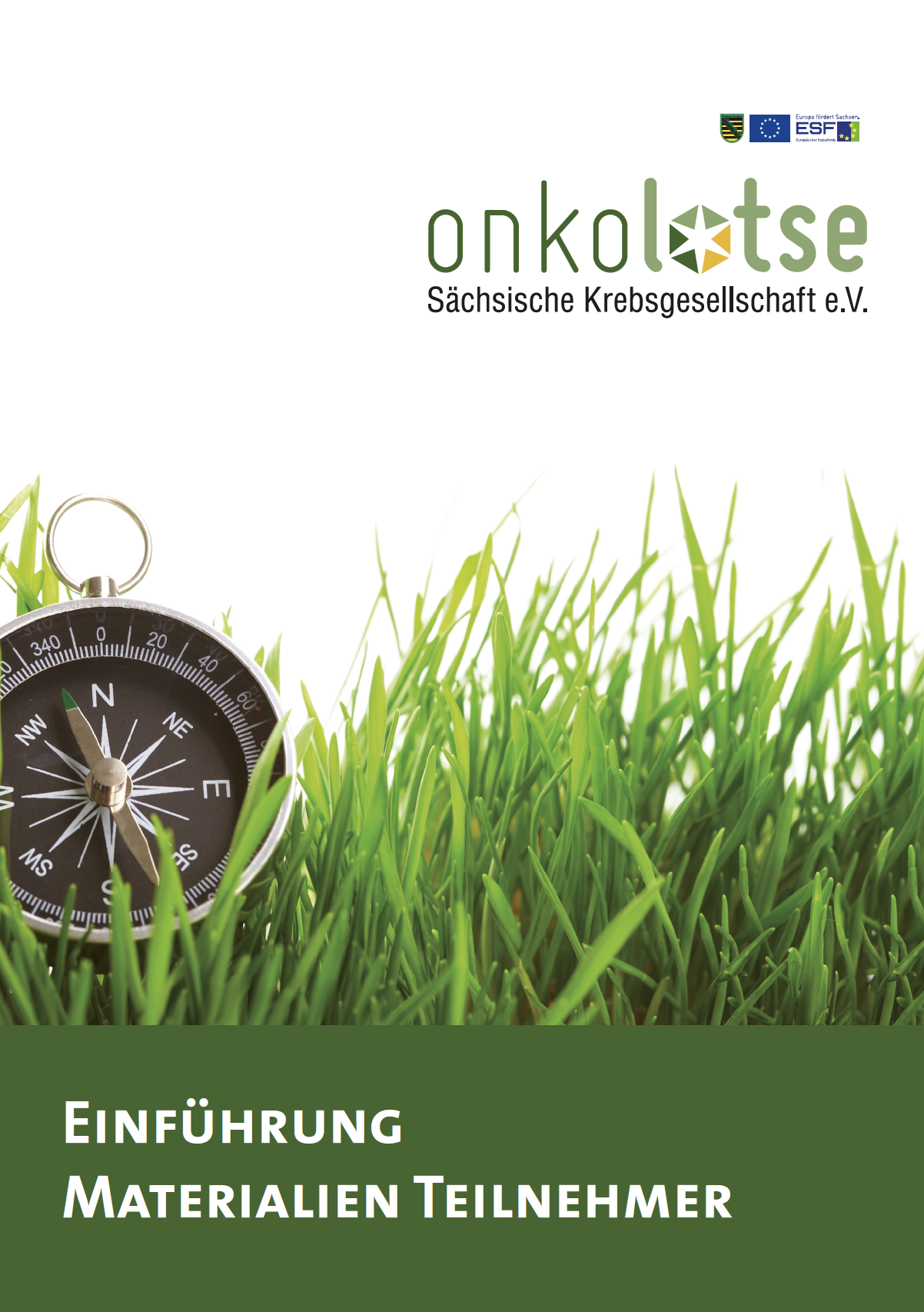 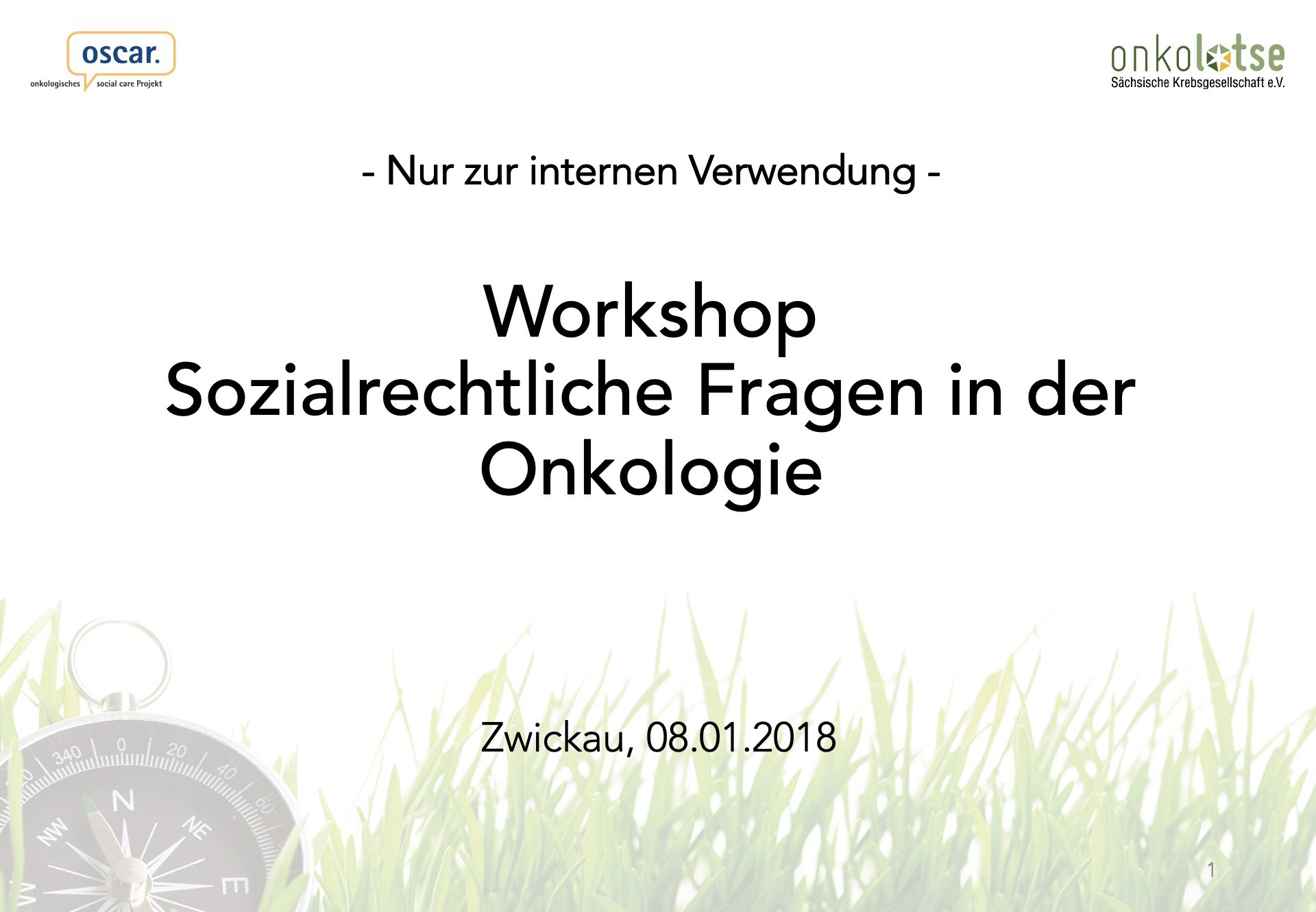 +
Ausbildung der
Social Care Nurses
in Zwickau

Klassische Onkolotsen-Ausbildung 
plus zusätzliches Modul zum Sozialrecht 
(25 Stunden)
9
Das Projekt OSCAR: Social Care Nurse-WeiterbildungWichtige Themen der Weiterbildung
Rahmenbedingungen

Rechtliche und sozialrechtliche Fragestellungen (SGB V, SGB IX, SGBXI)

Das Versorgungsnetz der Onkologie

Die Arbeit der Tumorberatungsstellen

Die Versorgung mit Heil- und Hilfsmitteln

Netzwerkbildung
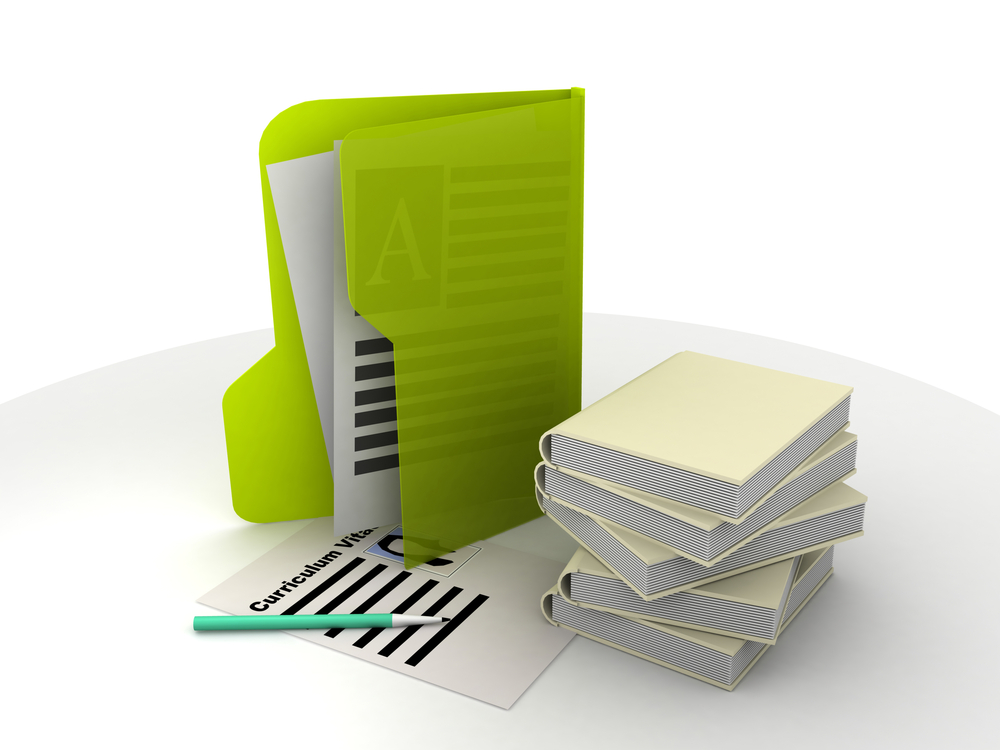 10
Das Projekt OSCAR: Social Care Nurse-WeiterbildungWichtige Themen der Weiterbildung
Onkologische Themen

Psychoonkologie 

Bedürfnisse und Erwartungen von Betroffenen und Angehörigen

Behandlungsbegleitende Unterstützung

Besonderheiten beim Umgang mit Kindern krebskranker Eltern

Suchen, Finden und Bewerten von Informationen

MedUpdate
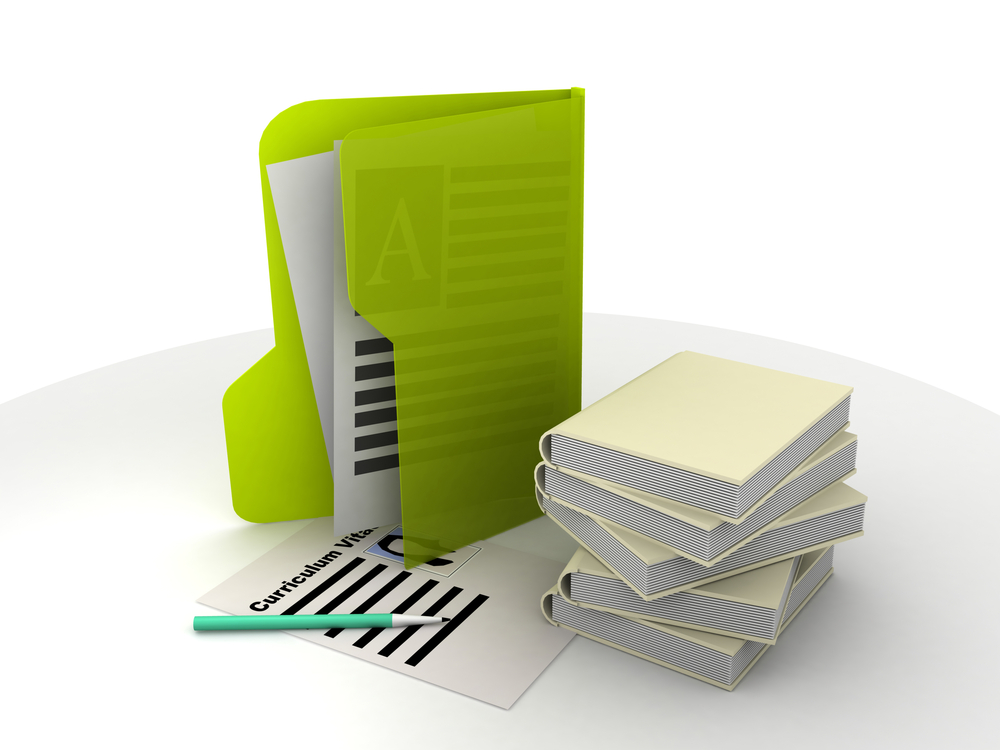 11
Das Projekt OSCAR: Social Care Nurse-WeiterbildungWichtige Themen der Weiterbildung
Begleitung, Kommunikation und Gesprächsführung

Rolle des Beraters in Entscheidungssituationen

Problemlösen und Entscheiden

Kommunikation mit Patient*innen und ihren Angehörigen

Kommunikationspräferenzen des Patienten

Soziale Kompetenz

Umgang mit schwierigen Situationen und Konfliktlösung
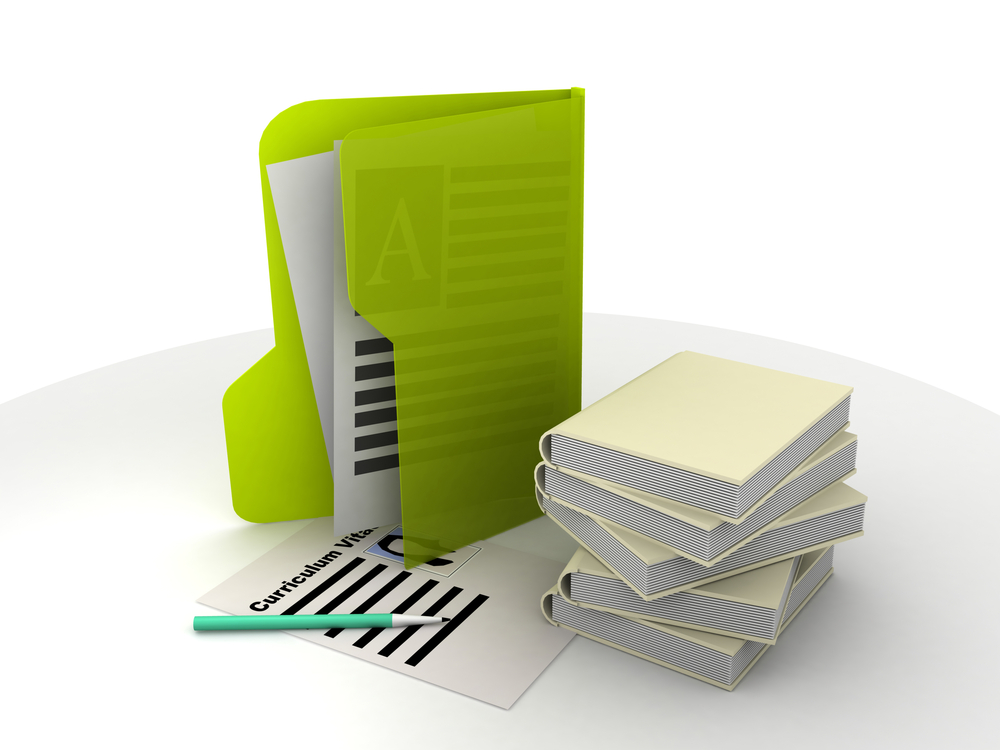 12
Das Projekt OSCAR: Social Care Nurse-WeiterbildungWichtige Themen der Weiterbildung
Umsetzung in 130 UE (OL-Basis) +25 UE (Sozialrecht) mit

Präsentationen

Plenumsdiskussionen

Übungen (Individuell, Kleingruppe oder Plenum)

Selbsterfahrung

Rollenspielen und Übungen zur Gesprächsführung

Fallbearbeitungen mit/ohne Beispielspatienten

Fallbesprechungen (z.B. Fälle der Teilnehmer*innen)

Supervision der Beratung
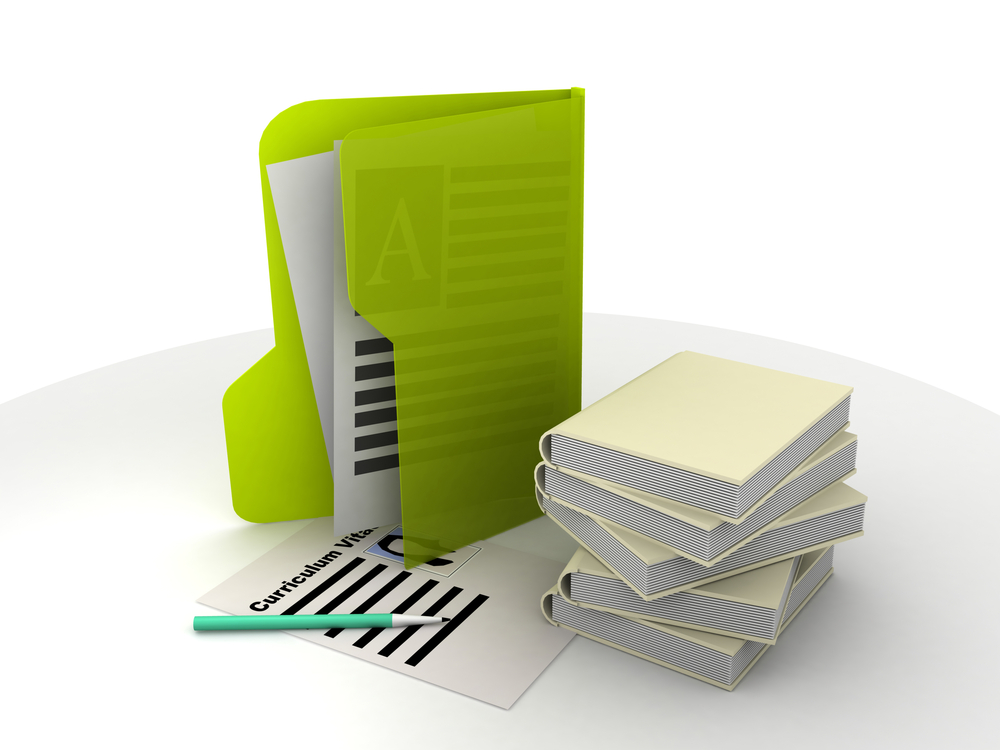 13
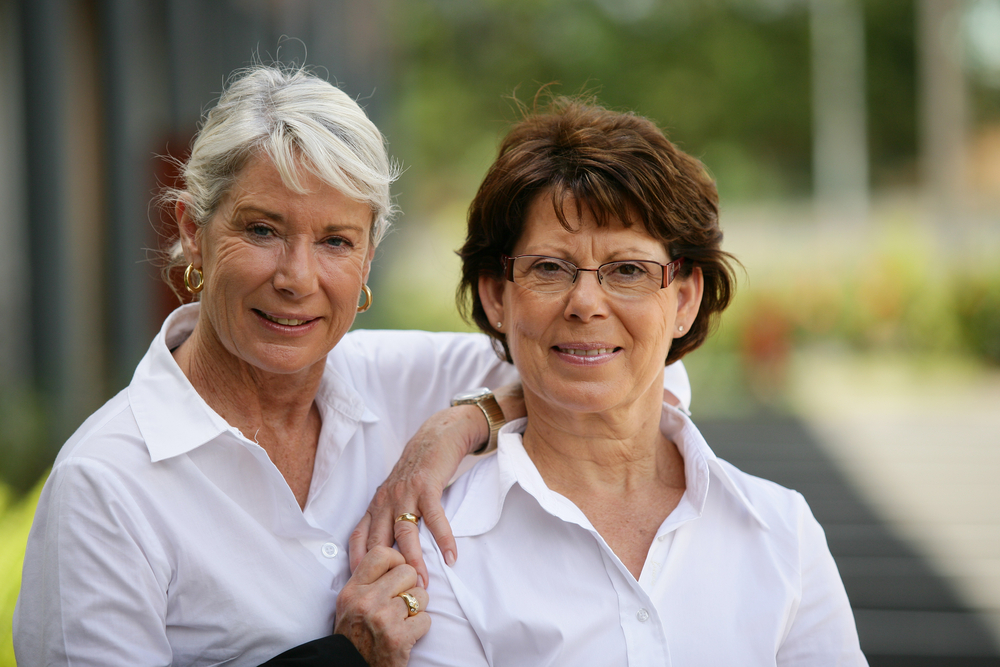 Wunsch für Social Care Nurses
Erfolgreiche Fortsetzung und Ausweitung des Angebotes
14
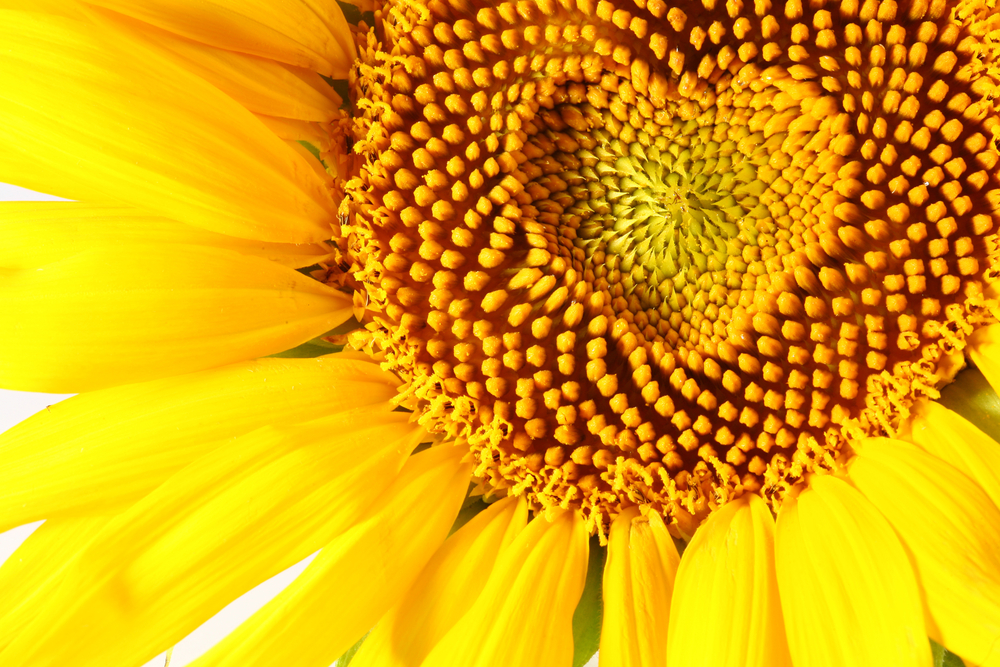 Vielen Dank für Ihre Aufmerksamkeit!
15